Evaluation
And how to constexpr
Yuri Minaev
Architect
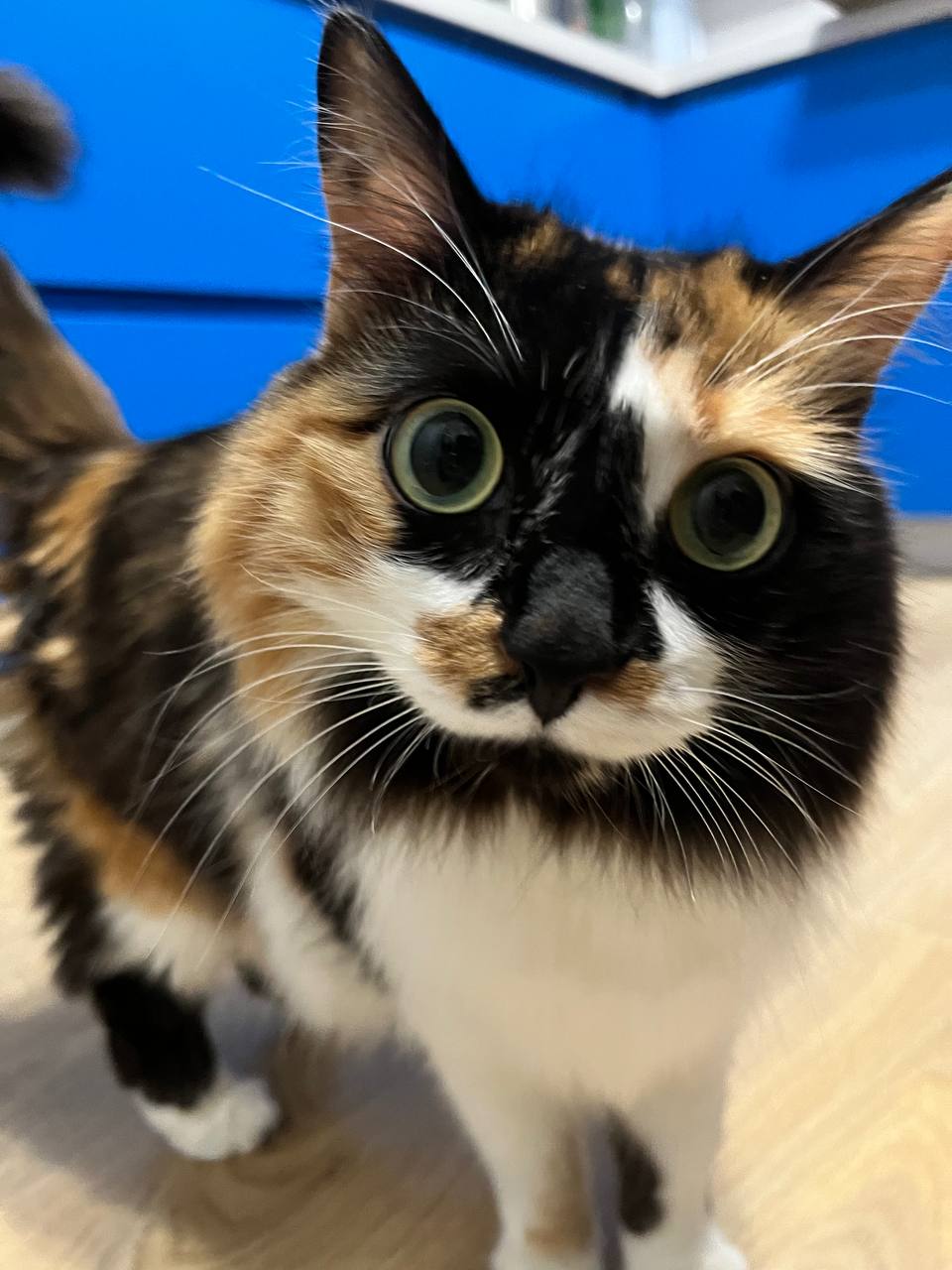 Yuri Minaev
Architect at PVS-Studio
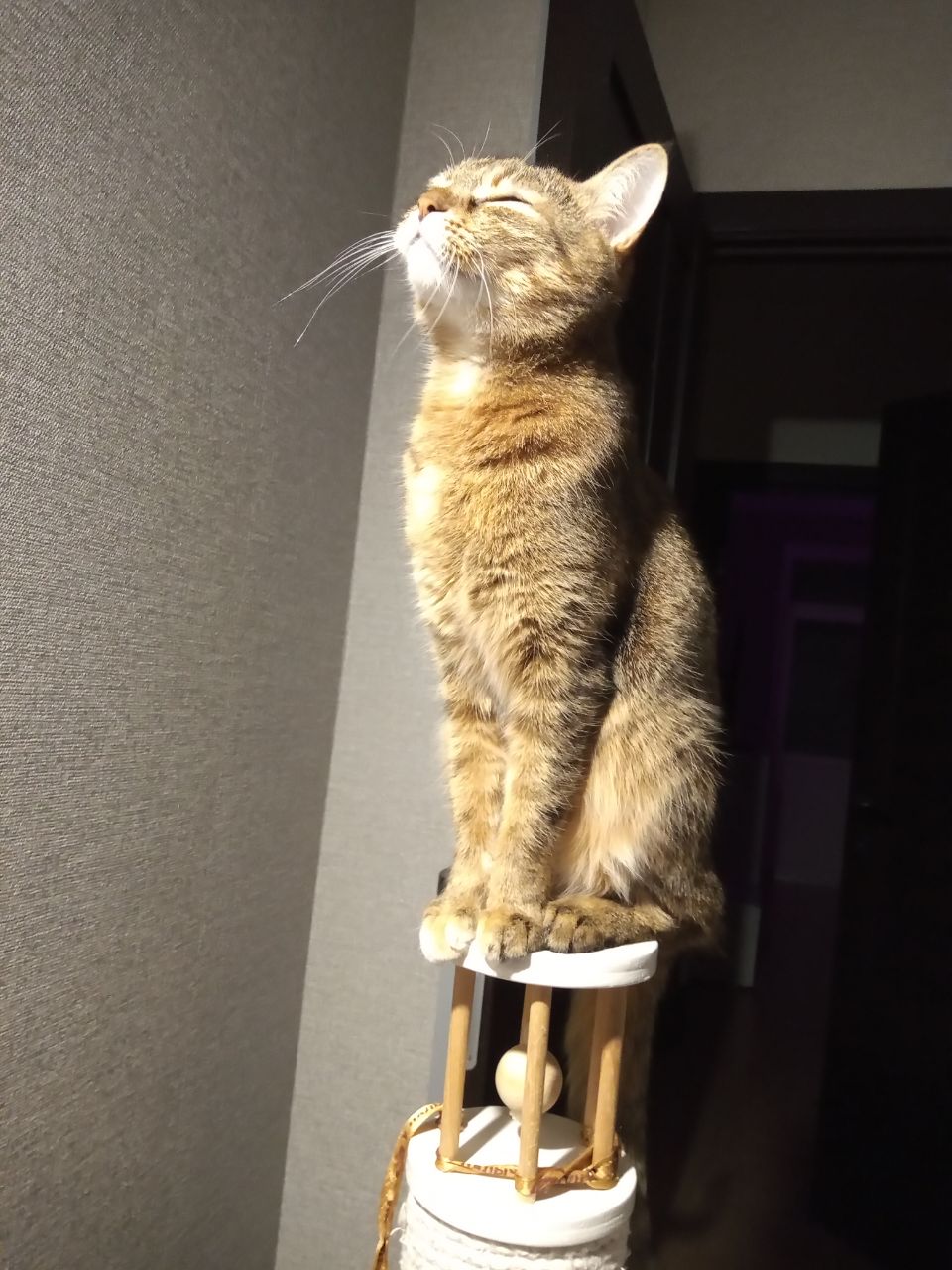 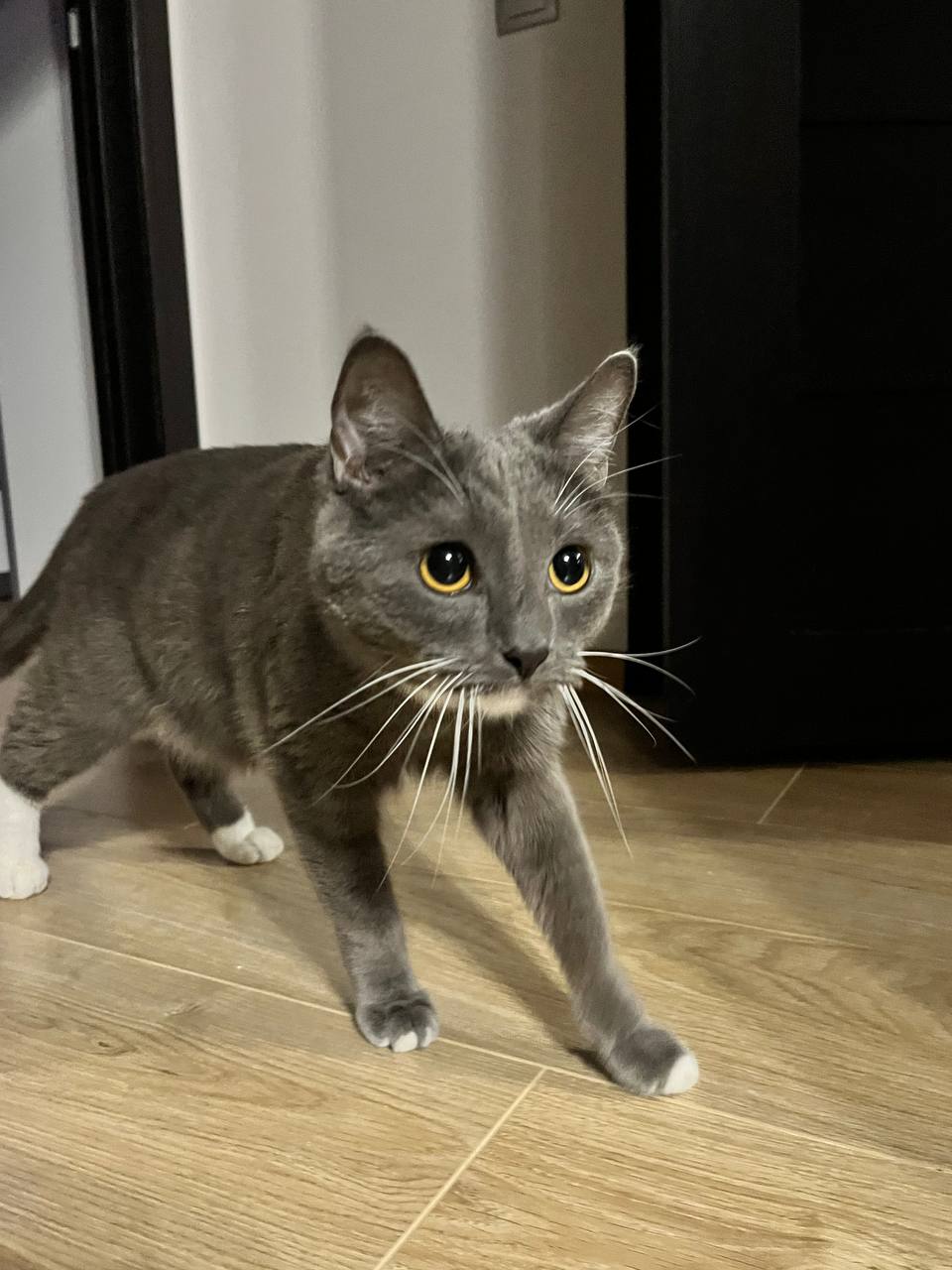 Evaluation in a nutshell
*
100
-
3
33
-
1
-->
0
Evaluation in a nutshell
-
-
1
100
*
33
3
Evaluation in a nutshell
-
Binary expression '-'
|-Binary expression '-'
| |-Literal expression '100'
| `-Binary expression '*'
|   |-Literal expression '3'
|   `-Literal expression '33'
`-Literal expression '1'
-
1
100
*
33
3
Evaluation in a nutshell
-
Binary expression '-'
|-Binary expression '-'
| |-Literal expression '100'
| `-Binary expression '*'
|   |-Literal expression '3'
|   `-Literal expression '33'
`-Literal expression '1'
-
1
100
*
33
3
Evaluation in a nutshell
-
Binary expression '-'
|-Binary expression '-'
| |-Literal expression '100'
| `-Binary expression '*'
|   |-Literal expression '3'
|   `-Literal expression '33'
`-Literal expression '1'
-
1
100
*
33
3
Evaluation in a nutshell
-
Binary expression '-'
|-Binary expression '-'
| |-Literal expression '100'
| `-Binary expression '*'
|   |-Literal expression '3'
|   `-Literal expression '33'
`-Literal expression '1'
-
1
100
*
33
3
Evaluation in a nutshell
-
Binary expression '-'
|-Binary expression '-'
| |-Literal expression '100'
| `-Binary expression '*'
|   |-Literal expression '3'
|   `-Literal expression '33'
`-Literal expression '1'
-
1
100
*
33
3
Evaluation in a nutshell
-
Binary expression '-'
|-Binary expression '-'
| |-Literal expression '100'
| `-Binary expression '*'
|   |-Literal expression '3'
|   `-Literal expression '33'
`-Literal expression '1'
-
1
100
*
33
3
Evaluation in a nutshell
-
Binary expression '-'
|-Binary expression '-'
| |-Literal expression '100'
| `-Binary expression '*'
|   |-Literal expression '3'
|   `-Literal expression '33'
`-Literal expression '1'
-
1
100
*
33
3
Evaluation in a nutshell
-
Binary expression '-'
|-Binary expression '-'
| |-Literal expression '100'
| `-Binary expression '*'
|   |-Literal expression '3'
|   `-Literal expression '33'
`-Literal expression '1'
-
1
100
*
33
3
Evaluation in a nutshell
-
Binary expression '-'
|-Binary expression '-'
| |-Literal expression '100'
| `-Binary expression '*'
|   |-Literal expression '3'
|   `-Literal expression '33'
`-Literal expression '1'
-
1
100
*
33
3
Evaluation in a nutshell
-
Binary expression '-'
|-Binary expression '-'
| |-Literal expression '100'
| `-Binary expression '*'
|   |-Literal expression '3'
|   `-Literal expression '33'
`-Literal expression '1'
-
1
100
*
33
3
Evaluation in a nutshell
-
Binary expression '-'
|-Binary expression '-'
| |-Literal expression '100'
| `-Binary expression '*'
|   |-Literal expression '3'
|   `-Literal expression '33'
`-Literal expression '1'
-
1
(99)
100
*
33
3
Evaluation in a nutshell
-
Binary expression '-'
|-Binary expression '-'
| |-Literal expression '100'
| `-Binary expression '*'
|   |-Literal expression '3'
|   `-Literal expression '33'
`-Literal expression '1'
-
1
(99)
100
*
33
3
Evaluation in a nutshell
-
Binary expression '-'
|-Binary expression '-'
| |-Literal expression '100'
| `-Binary expression '*'
|   |-Literal expression '3'
|   `-Literal expression '33'
`-Literal expression '1'
-
1
(1)
(99)
100
*
33
3
Evaluation in a nutshell
-
Binary expression '-'
|-Binary expression '-'
| |-Literal expression '100'
| `-Binary expression '*'
|   |-Literal expression '3'
|   `-Literal expression '33'
`-Literal expression '1'
-
1
(1)
(99)
100
*
33
3
Evaluation in a nutshell
-
Binary expression '-'
|-Binary expression '-'
| |-Literal expression '100'
| `-Binary expression '*'
|   |-Literal expression '3'
|   `-Literal expression '33'
`-Literal expression '1'
-
1
(1)
(99)
100
*
33
3
Evaluation in a nutshell
-
Binary expression '-'
|-Binary expression '-'
| |-Literal expression '100'
| `-Binary expression '*'
|   |-Literal expression '3'
|   `-Literal expression '33'
`-Literal expression '1'
-
1
(1)
(99)
100
*
33
3
Evaluation in a nutshell
-
(0)
Binary expression '-'
|-Binary expression '-'
| |-Literal expression '100'
| `-Binary expression '*'
|   |-Literal expression '3'
|   `-Literal expression '33'
`-Literal expression '1'
-
1
(1)
(99)
100
*
33
3
The AST walker
The AST walker
class node
{ 
};
The AST walker
class node
{ 
  enum class kind
  {
    Literal,
    Binary,
    ...
  };
};
The AST walker
class node
{ 
  enum class kind
  {
    Literal,
    Binary,
    ...
  };

  kind m_kind;
};
The AST walker
class literal :
  public node
{
  // m_kind = Literal
};
class node
{ 
  enum class kind
  {
    Literal,
    Binary,
    ...
  };

  kind m_kind;
};
The AST walker
class literal :
  public node
{
  // m_kind = Literal
};
class node
{ 
  enum class kind
  {
    Literal,
    Binary,
    ...
  };

  kind m_kind;
};
class binary :
  public node
{
  // m_kind = Binary
};
The AST walker
class literal :
  public node
{
  // m_kind = Literal
};
class node
{ 
  enum class kind
  {
    Literal,
    Binary,
    ...
  };

  kind m_kind;
};
class binary :
  public node
{
  // m_kind = Binary

  node& left();
  node& right();
};
The AST walker
class literal :
  public node
{
  // m_kind = Literal
};
class node
{ 
  enum class kind
  {
    Literal,
    Binary,
    ...
  };

  kind m_kind;
};
class binary :
  public node
{
  // m_kind = Binary

  node& left();
  node& right();
  op_kind op();
};
The AST walker
class literal :
  public node
{
  // m_kind = Literal

  std::string_view
  lit_str();
};
class node
{ 
  enum class kind
  {
    Literal,
    Binary,
    ...
  };

  kind m_kind;
};
class binary :
  public node
{
  // m_kind = Binary

  node& left();
  node& right();
  op_kind op();
};
The AST walker
template <typename D>
concept ast_node = std::derived_from<D, ast::node>;
The AST walker
template <typename D>
concept ast_node = std::derived_from<D, ast::node>;

template <typename Derived, ast_node N>
class visitor
{
};
The AST walker
template <typename D>
concept ast_node = std::derived_from<D, ast::node>;

template <typename Derived, ast_node N>
class visitor
{
};

template <typename Obj, typename Visitor>
concept visitable = requires(Visitor v, Obj* n)
{
  v.visit(*n);
};
The AST walker
template <typename Derived, ast_node N>
class visitor
{
};
The AST walker
template <typename Derived, ast_node N>
class visitor
{
  template <typename T>
  using dest = std::conditional_t
    <std::is_const_v<N>, const T, T>*;
};
The AST walker
template <typename Derived, ast_node N>
class visitor
{
  template <typename T>
  using dest = std::conditional_t
    <std::is_const_v<N>, const T, T>*;

  void operator()(N* root)
  {
    visit_root(root);
  }
};
The AST walker
template <typename Derived, ast_node N>
class visitor
{
  void visit(visitable<Derived> auto* cur)
  {
    to_derived().visit(*cur);
  }
};
The AST walker
template <typename Derived, ast_node N>
class visitor
{
  void visit(visitable<Derived> auto* cur)
  {
    to_derived().visit(*cur);
  }

  template <typename Node>
  void visit(Node*)
  {
  }
};
The AST walker
template <typename Derived, ast_node N>
class visitor
{
  void visit_impl(dest<literal> lit)
  {
    visit(lit);
  }
};
The AST walker
template <typename Derived, ast_node N>
class visitor
{
  void visit_impl(dest<binary> bin)
  {
    visit_root(&bin->left());
    visit_root(&bin->right());

    visit(bin);
  }
};
The AST walker
template <typename Derived, ast_node N>
class visitor
{
  void visit_root(N* cur) 
  {
    switch(cur->what())
    {
      case Literal:    visit_impl(&cast<literal>(cur));
      case Binary:     visit_impl(&cast<binary>(cur));
      // ...
    }
  }
};
The AST walker. Example
class lit_matcher : public visitor<lit_matcher>
{
};
The AST walker. Example
class lit_matcher : public visitor<lit_matcher, const node>
{
  void visit(const literal& lit)
  {
  }
};
The AST walker. Example
class lit_matcher : public visitor<lit_matcher, const node>
{
  void visit(const literal& lit)
  {
    std::cout << lit.lit_str() << '\n';
  }
};
The AST walker. Example
class lit_matcher : public visitor<lit_matcher, const node>
{
  void visit(const literal& lit)
  {
    std::cout << lit.lit_str() << '\n';
  }
};

100 - 33 * 3 - 1 --> lit_matcher
The AST walker. Example
class lit_matcher : public visitor<lit_matcher, const node>
{
  void visit(const literal& lit)
  {
    std::cout << lit.lit_str() << '\n';
  }
};

100 - 33 * 3 - 1 --> lit_matcher :
100
33
3
1
AST-walking evaluation
AST-walking evaluation
Binary expression '-'
|-Binary expression '-'
| |-Literal expression '100'
| `-Binary expression '*'
|   |-Literal expression '3'
|   `-Literal expression '33'
`-Literal expression '1'
AST-walking evaluation
Binary expression '-'
|-Binary expression '-'
| |-Literal expression '100'
| `-Binary expression '*'
|   |-Literal expression '3'
|   `-Literal expression '33'
`-Literal expression '1'
AST-walking evaluation
100
Binary expression '-'
|-Binary expression '-'
| |-Literal expression '100'
| `-Binary expression '*'
|   |-Literal expression '3'
|   `-Literal expression '33'
`-Literal expression '1'
AST-walking evaluation
3
Binary expression '-'
|-Binary expression '-'
| |-Literal expression '100'
| `-Binary expression '*'
|   |-Literal expression '3'
|   `-Literal expression '33'
`-Literal expression '1'
100
AST-walking evaluation
33
Binary expression '-'
|-Binary expression '-'
| |-Literal expression '100'
| `-Binary expression '*'
|   |-Literal expression '3'
|   `-Literal expression '33'
`-Literal expression '1'
3
100
AST-walking evaluation
99
Binary expression '-'
|-Binary expression '-'
| |-Literal expression '100'
| `-Binary expression '*'
|   |-Literal expression '3'
|   `-Literal expression '33'
`-Literal expression '1'
100
AST-walking evaluation
1
Binary expression '-'
|-Binary expression '-'
| |-Literal expression '100'
| `-Binary expression '*'
|   |-Literal expression '3'
|   `-Literal expression '33'
`-Literal expression '1'
AST-walking evaluation
1
Binary expression '-'
|-Binary expression '-'
| |-Literal expression '100'
| `-Binary expression '*'
|   |-Literal expression '3'
|   `-Literal expression '33'
`-Literal expression '1'
1
AST-walking evaluation
0
Binary expression '-'
|-Binary expression '-'
| |-Literal expression '100'
| `-Binary expression '*'
|   |-Literal expression '3'
|   `-Literal expression '33'
`-Literal expression '1'
AST-walking evaluation
Issue #1
Issue #1
&&
100
<
1
10
>
2
Binary expression '&&'
|-Binary expression '<'
| |-Literal expression '100'
| `-Literal expression '1'
`-Binary expression '>'
  |-Literal expression '10'
  `-Literal expression '2'
Issue #1
&&
100
<
1
10
>
2
Binary expression '&&'
|-Binary expression '<'
| |-Literal expression '100'
| `-Literal expression '1'
`-Binary expression '>'
  |-Literal expression '10'
  `-Literal expression '2'
<-- false
Issue #1
&&
100
<
1
10
>
2
Binary expression '&&'
|-Binary expression '<'
| |-Literal expression '100'
| `-Literal expression '1'
`-Binary expression '>'
  |-Literal expression '10'
  `-Literal expression '2'
<-- false
Issue #1
template <typename Obj, typename Visitor>
concept visitable = requires(Visitor v, Obj* n)
{
  v.visit(*n);
};
Issue #1
template <typename Obj, typename Visitor>
concept visitable = requires(Visitor v, Obj* n)
{
  v.visit(*n);
};

template <typename Obj, typename Visitor>
concept previewable = requires(Visitor v, Obj* n)
{
  { v.preview(*n) } -> std::same_as<bool>;
};
Issue #1
template <typename Derived, ast_node N>
class visitor
{
  void visit_impl(dest<binary> bin)
  {
    visit_root(&bin->left());
    visit_root(&bin->right());

    visit(bin);
  }
};
Issue #1
template <typename Derived, ast_node N>
class visitor
{
  void visit_impl(dest<binary> bin)
  {
    if(preview(bin))
    {
      visit_root(&bin->left());
      visit_root(&bin->right());
    }

    visit(bin);
  }
};
Issue #1
class eval : public visitor<eval, ast::node>
{
  void visit(binary& bin)
  {
  }
};
Issue #1
class eval : public visitor<eval, ast::node>
{
  void visit(binary& bin)
  {
    auto rhs = pop_value();
    auto lhs = pop_value();
  }
};
Issue #1
class eval : public visitor<eval, ast::node>
{
  void visit(binary& bin)
  {
    auto rhs = pop_value();
    auto lhs = pop_value();
    calc_binary(bin.op(), lhs, rhs);
  }
};
Issue #1
class eval : public visitor<eval, ast::node>
{
  bool preview(binary& bin)
  {
  }
};
Issue #1
class eval : public visitor<eval, ast::node>
{
  bool preview(binary& bin)
  {
    if(!is_logical(bin.op())
    {
      return true;
    }
  }
};
Issue #1
class eval : public visitor<eval, ast::node>
{
  bool preview(binary& bin)
  {
    if(!is_logical(bin.op()) { return true; }
    
    operator()(&bin.left());
  }
};
Issue #1
class eval : public visitor<eval, ast::node>
{
  bool preview(binary& bin)
  {
    if(!is_logical(bin.op()) { return true; }
    
    operator()(&bin.left());
    auto lhs = pop_value();
  }
};
Issue #1
class eval : public visitor<eval, ast::node>
{
  bool preview(binary& bin)
  {
    if(!is_logical(bin.op()) { return true; }
    
    operator()(&bin.left());
    auto lhs = pop_value();
    if(lhs.to_bool())
    {
      // if logical OR, return false because we're done
    }
  }
};
AST-walking evaluation
Issue #2
Issue #2
int meow(int a, int b)
{
}
Issue #2
int meow(int a, int b)
{
  if(a < b)
    return a;
}
Issue #2
int meow(int a, int b)
{
  if(a < b)
    return a;

  return a - b;
}
Issue #2
int meow(int a, int b)
{
  if(a < b)
    return a;

  return a - b;
}
<func body>
|-If
| |-Binary expression '<'
| | |-Id expression 'a'
| | `-Id expression 'b'
| `-<body>
|   `-Return
|     `-Id expression 'a'
`-Return
  `-Binary expression '-'
    |-Id expression 'a'
    `-Id expression 'b'
Issue #2
int meow(int a, int b)
{
  if(a < b)
    return a;

  return a - b;
}
<func body>
|-If
| |-Binary expression '<'
| | |-Id expression 'a'
| | `-Id expression 'b'
| `-<body>
|   `-Return
|     `-Id expression 'a'
`-Return
  `-Binary expression '-'
    |-Id expression 'a'
    `-Id expression 'b'
Issue #2
int meow(int a, int b)
{
  if(a < b)
    return a;

  return a - b;
}
<func body>
|-If
| |-Binary expression '<'
| | |-Id expression 'a'
| | `-Id expression 'b'
| `-<body>
|   `-Return
|     `-Id expression 'a'
`-Return
  `-Binary expression '-'
    |-Id expression 'a'
    `-Id expression 'b'
Issue #2
int meow(int a, int b)
{
  if(a < b)
    return a;

  return a - b;
}
<func body>
|-If
| |-Binary expression '<'
| | |-Id expression 'a'
| | `-Id expression 'b'
| `-<body>
|   `-Return
|     `-Id expression 'a'
`-Return
  `-Binary expression '-'
    |-Id expression 'a'
    `-Id expression 'b'
Issue #2
int meow(int a, int b)
{
  if(a < b)
    return a;

  return a - b;
}
<func body>
|-If
| |-Binary expression '<'
| | |-Id expression 'a'
| | `-Id expression 'b'
| `-<body>
|   `-Return
|     `-Id expression 'a'
`-Return
  `-Binary expression '-'
    |-Id expression 'a'
    `-Id expression 'b'
Issue #2
int meow(int a, int b)
{
  if(a < b)
    return a;

  return a - b;
}
<func body>
|-If
| |-Binary expression '<'
| | |-Id expression 'a'
| | `-Id expression 'b'
| `-<body>
|   `-Return
|     `-Id expression 'a'
`-Return
  `-Binary expression '-'
    |-Id expression 'a'
    `-Id expression 'b'
AST-walking evaluation
Issue #3
Issue #3
unsigned factorial(unsigned n)
{
  if (n == 0)
    return 1;

  return n * factorial(n - 1);
}
Issue #3
unsigned factorial(unsigned n)
{
  if (n == 0)
    return 1;

  return n * factorial(n - 1);
}
Issue #3
unsigned factorial(unsigned n)
{
  if (n == 0)
    return 1;

  return n * factorial(n - 1);
}
Issue #3
unsigned factorial(unsigned n)
{
  if (n == 0)
    return 1;

  return n * factorial(n - 1);
}
Issue #3
unsigned factorial(unsigned n)
{
  if (n == 0)
    return 1;

  return n * factorial(n - 1);
}
Issue #3
unsigned factorial(unsigned n)
{
  if (n == 0)
    return 1;

  return n * factorial(n - 1);
}
enter function body
Issue #3
unsigned factorial(unsigned n)
{
  if (n == 0)
    return 1;

  return n * factorial(n - 1);
}
visit return expr
enter function body
Issue #3
unsigned factorial(unsigned n)
{
  if (n == 0)
    return 1;

  return n * factorial(n - 1);
}
visit function call
visit return expr
enter function body
Issue #3
unsigned factorial(unsigned n)
{
  if (n == 0)
    return 1;

  return n * factorial(n - 1);
}
visit function call
visit return expr
enter function body
visit function call
visit return expr
enter function body
Issue #3
unsigned factorial(unsigned n)
{
  if (n == 0)
    return 1;

  return n * factorial(n - 1);
}
visit function call
visit return expr
enter function body
...
visit function call
visit return expr
enter function body
visit function call
visit return expr
enter function body
Issue #3
unsigned factorial(unsigned n)
{
  if (n == 0)
    return 1;

  return n * factorial(n - 1);
}
STACK OVERFLOW
visit function call
visit return expr
enter function body
...
visit function call
visit return expr
enter function body
visit function call
visit return expr
enter function body
Enter the IR
Enter the IR
unsigned factorial(unsigned n)
{
  if (n == 0)
    return 1;

  return n * factorial(n - 1);
}
Enter the IR
function i32 @factorial(i32 %n) {
entry:
  %retval = alloca i32
  %0 = load %n
  %cmp = icmp eq %0, 0
  jmp %cmp, label %if.then, label %if.end
  
if.then:
  store 1, %retval
  jmp label %return
  
if.end:
  %1 = load %n
  %sub = sub %1, 1
  %call = call @factorial(%sub)
  %mul = mul %1, %call
  store %mul, %retval
  jmp label %return
  
return:
  %2 = load %retval
  ret %2
}
unsigned factorial(unsigned n)
{
  if (n == 0)
    return 1;

  return n * factorial(n - 1);
}
Enter the IR
entry:
  %retval = alloca i32
  %0 = load %n
  %cmp = icmp eq %0, 0
  jmp %cmp, label %if.then, label %if.end
if.end:
  %1 = load %n
  %sub = sub %1, 1
  %call = call @factorial(%sub)
  %mul = mul %1, %call
  store %mul, %retval
  jmp label %return
if.then:
  store 1, %retval
  jmp label %return
return:
  %2 = load %retval
  ret %2
IR structure
Module
IR structure
Module
Data structs
Function 0
...
Global objects
Function N
IR structure
Module
Function
Entry block
Data structs
Function 0
...
...
Global objects
...
Function N
...
Terminal block
IR structure
Basic block
Jump or return
...
Instruction
IR structure
Instruction
Opcode
Operands
IR structure
Instruction
Opcode
Operands
Instruction
Instruction
prev
next
IR evaluation
IR evaluation
bool meow(int a, int b)
{
  return a < b || a == b;
}
IR evaluation
function i1 @meow(i32 %a, i32 %b) {
entry:
  %0 = load %a
  %1 = load %b
  %cmp = cmp slt %0, %1
  jmp %cmp, label %lor.end, label %lor.rhs

lor.rhs:
  %2 = load %a
  %3 = load %b
  %cmp1 = cmp eq %2, %3
  jmp label %lor.end

lor.end:
  %4 = phi [ true, %entry ], [ %cmp1, %lor.rhs ]
  ret %4
}
bool meow(int a, int b)
{
  return 
    a < b ||
    a == b;
}
IR evaluation
function i1 @meow(i32 %a, i32 %b) {
entry:
  %0 = load %a
  %1 = load %b
  %cmp = cmp slt %0, %1
  jmp %cmp, label %lor.end, label %lor.rhs

lor.rhs:
  %2 = load %a
  %3 = load %b
  %cmp1 = cmp eq %2, %3
  jmp label %lor.end

lor.end:
  %4 = phi [ true, %entry ], [ %cmp1, %lor.rhs ]
  ret %4
}
%a
100
Last block: {}
%b
10
%0
%1
%2
%3
%4
%cmp
%cmp1
result
IR evaluation
function i1 @meow(i32 %a, i32 %b) {
entry:
  %0 = load %a
  %1 = load %b
  %cmp = cmp slt %0, %1
  jmp %cmp, label %lor.end, label %lor.rhs

lor.rhs:
  %2 = load %a
  %3 = load %b
  %cmp1 = cmp eq %2, %3
  jmp label %lor.end

lor.end:
  %4 = phi [ true, %entry ], [ %cmp1, %lor.rhs ]
  ret %4
}
%a
100
Last block: {}
%b
10
%0
100
%1
%2
%3
%4
%cmp
%cmp1
result
IR evaluation
function i1 @meow(i32 %a, i32 %b) {
entry:
  %0 = load %a
  %1 = load %b
  %cmp = cmp slt %0, %1
  jmp %cmp, label %lor.end, label %lor.rhs

lor.rhs:
  %2 = load %a
  %3 = load %b
  %cmp1 = cmp eq %2, %3
  jmp label %lor.end

lor.end:
  %4 = phi [ true, %entry ], [ %cmp1, %lor.rhs ]
  ret %4
}
%a
100
Last block: {}
%b
10
%0
100
%1
10
%2
%3
%4
%cmp
%cmp1
result
IR evaluation
function i1 @meow(i32 %a, i32 %b) {
entry:
  %0 = load %a
  %1 = load %b
  %cmp = cmp slt %0, %1
  jmp %cmp, label %lor.end, label %lor.rhs

lor.rhs:
  %2 = load %a
  %3 = load %b
  %cmp1 = cmp eq %2, %3
  jmp label %lor.end

lor.end:
  %4 = phi [ true, %entry ], [ %cmp1, %lor.rhs ]
  ret %4
}
%a
100
Last block: {}
%b
10
%0
100
%1
10
%2
%3
%4
%cmp
false
%cmp1
result
IR evaluation
function i1 @meow(i32 %a, i32 %b) {
entry:
  %0 = load %a
  %1 = load %b
  %cmp = cmp slt %0, %1
  jmp %cmp, label %lor.end, label %lor.rhs

lor.rhs:
  %2 = load %a
  %3 = load %b
  %cmp1 = cmp eq %2, %3
  jmp label %lor.end

lor.end:
  %4 = phi [ true, %entry ], [ %cmp1, %lor.rhs ]
  ret %4
}
%a
100
Last block: %entry
%b
10
%0
100
%1
10
%2
100
%3
10
%4
%cmp
false
%cmp1
result
IR evaluation
function i1 @meow(i32 %a, i32 %b) {
entry:
  %0 = load %a
  %1 = load %b
  %cmp = cmp slt %0, %1
  jmp %cmp, label %lor.end, label %lor.rhs

lor.rhs:
  %2 = load %a
  %3 = load %b
  %cmp1 = cmp eq %2, %3
  jmp label %lor.end

lor.end:
  %4 = phi [ true, %entry ], [ %cmp1, %lor.rhs ]
  ret %4
}
%a
100
Last block: %entry
%b
10
%0
100
%1
10
%2
100
%3
10
%4
%cmp
false
%cmp1
false
result
IR evaluation
function i1 @meow(i32 %a, i32 %b) {
entry:
  %0 = load %a
  %1 = load %b
  %cmp = cmp slt %0, %1
  jmp %cmp, label %lor.end, label %lor.rhs

lor.rhs:
  %2 = load %a
  %3 = load %b
  %cmp1 = cmp eq %2, %3
  jmp label %lor.end

lor.end:
  %4 = phi [ true, %entry ], [ %cmp1, %lor.rhs ]
  ret %4
}
%a
100
Last block: %lor.rhs
%b
10
%0
100
%1
10
%2
100
%3
10
%4
%cmp
false
%cmp1
false
result
IR evaluation
function i1 @meow(i32 %a, i32 %b) {
entry:
  %0 = load %a
  %1 = load %b
  %cmp = cmp slt %0, %1
  jmp %cmp, label %lor.end, label %lor.rhs

lor.rhs:
  %2 = load %a
  %3 = load %b
  %cmp1 = cmp eq %2, %3
  jmp label %lor.end

lor.end:
  %4 = phi [ true, %entry ], [ %cmp1, %lor.rhs ]
  ret %4
}
%a
100
Last block: %lor.rhs
%b
10
%0
100
%1
10
%2
100
%3
10
%4
%cmp
false
%cmp1
false
result
IR evaluation
function i1 @meow(i32 %a, i32 %b) {
entry:
  %0 = load %a
  %1 = load %b
  %cmp = cmp slt %0, %1
  jmp %cmp, label %lor.end, label %lor.rhs

lor.rhs:
  %2 = load %a
  %3 = load %b
  %cmp1 = cmp eq %2, %3
  jmp label %lor.end

lor.end:
  %4 = phi [ true, %entry ], [ %cmp1, %lor.rhs ]
  ret %4
}
%a
100
Last block: %lor.rhs
%b
10
%0
100
%1
10
%2
100
%3
10
%4
%cmp
false
%cmp1
false
result
IR evaluation
function i1 @meow(i32 %a, i32 %b) {
entry:
  %0 = load %a
  %1 = load %b
  %cmp = cmp slt %0, %1
  jmp %cmp, label %lor.end, label %lor.rhs

lor.rhs:
  %2 = load %a
  %3 = load %b
  %cmp1 = cmp eq %2, %3
  jmp label %lor.end

lor.end:
  %4 = phi [ true, %entry ], [ %cmp1, %lor.rhs ]
  ret %4
}
%a
100
Last block: %lor.rhs
%b
10
%0
100
%1
10
%2
100
%3
10
%4
false
%cmp
false
%cmp1
false
result
IR evaluation
function i1 @meow(i32 %a, i32 %b) {
entry:
  %0 = load %a
  %1 = load %b
  %cmp = cmp slt %0, %1
  jmp %cmp, label %lor.end, label %lor.rhs

lor.rhs:
  %2 = load %a
  %3 = load %b
  %cmp1 = cmp eq %2, %3
  jmp label %lor.end

lor.end:
  %4 = phi [ true, %entry ], [ %cmp1, %lor.rhs ]
  ret %4
}
%a
100
Last block: %lor.rhs
%b
10
%0
100
%1
10
%2
100
%3
10
%4
false
%cmp
false
%cmp1
false
false
result
Constant propagation
Constant propagation
bool meow()
{
  int a = 21 * 2;
  int b = a - 1;
  return a < b || a == b;
}
Constant propagation
function i1 @meow() {
entry:
  %a = alloca i32
  %b = alloca i32
  store 42, %a
  %0 = load %a
  %sub = sub %0, 1
  store %sub, %b
  %1 = load %b
  %cmp = cmp slt %0, %1
  jmp %cmp, label %lor.end, label %lor.rhs

lor.rhs:
  %2 = load %a
  %3 = load %b
  %cmp1 = cmp eq %2, %3
  jmp label %lor.end

lor.end:
  %4 = phi [ true, %entry ], [ %cmp1, %lor.rhs ]
  ret %4
}
bool meow()
{
  int a = 21 * 2;
  int b = a - 1;
  return
    a < b ||
    a == b;
}
Constant propagation
function i1 @meow() {
entry:
  %a = alloca i32
  %b = alloca i32
  store 42, %a
  %0 = load %a
  %sub = sub %0, 1
  store %sub, %b
  %1 = load %b
  %cmp = cmp slt %0, %1
  jmp %cmp, label %lor.end, label %lor.rhs

lor.rhs:
  %2 = load %a
  %3 = load %b
  %cmp1 = cmp eq %2, %3
  jmp label %lor.end

lor.end:
  %4 = phi [ true, %entry ], [ %cmp1, %lor.rhs ]
  ret %4
}
%a
42
%b
41
%0
42
%1
41
%2
42
%3
41
%4
false
%cmp
false
%cmp1
false
false
result
Constant propagation
function i1 @meow() {
entry:
  %0 = 42
  %sub = sub %0, 1
  store %sub, %b
  %1 = load %b
  %cmp = cmp slt %0, %1
  jmp %cmp, label %lor.end, label %lor.rhs

lor.rhs:
  %2 = load %a
  %3 = load %b
  %cmp1 = cmp eq %2, %3
  jmp label %lor.end

lor.end:
  %4 = phi [ true, %entry ], [ %cmp1, %lor.rhs ]
  ret %4
}
%a
42
%b
41
%0
42
%1
41
%2
42
%3
41
%4
false
%cmp
false
%cmp1
false
false
result
Constant propagation
function i1 @meow() {
entry:
  %sub = sub 42, 1
  store %sub, %b
  %1 = load %b
  %cmp = cmp slt %0, %1
  jmp %cmp, label %lor.end, label %lor.rhs

lor.rhs:
  %2 = load %a
  %3 = load %b
  %cmp1 = cmp eq %2, %3
  jmp label %lor.end

lor.end:
  %4 = phi [ true, %entry ], [ %cmp1, %lor.rhs ]
  ret %4
}
%a
42
%b
41
%0
42
%1
41
%2
42
%3
41
%4
false
%cmp
false
%cmp1
false
false
result
Constant propagation
function i1 @meow() {
entry:
  %1 = 41
  %cmp = cmp slt %0, %1
  jmp %cmp, label %lor.end, label %lor.rhs

lor.rhs:
  %2 = load %a
  %3 = load %b
  %cmp1 = cmp eq %2, %3
  jmp label %lor.end

lor.end:
  %4 = phi [ true, %entry ], [ %cmp1, %lor.rhs ]
  ret %4
}
%a
42
%b
41
%0
42
%1
41
%2
42
%3
41
%4
false
%cmp
false
%cmp1
false
false
result
Constant propagation
function i1 @meow() {
entry:
  %cmp = cmp slt 42, 41
  jmp %cmp, label %lor.end, label %lor.rhs

lor.rhs:
  %2 = load %a
  %3 = load %b
  %cmp1 = cmp eq %2, %3
  jmp label %lor.end

lor.end:
  %4 = phi [ true, %entry ], [ %cmp1, %lor.rhs ]
  ret %4
}
%a
42
%b
41
%0
42
%1
41
%2
42
%3
41
%4
false
%cmp
false
%cmp1
false
false
result
Constant propagation
function i1 @meow() {
entry:
  %cmp = false
  jmp %cmp, label %lor.end, label %lor.rhs

lor.rhs:
  %2 = load %a
  %3 = load %b
  %cmp1 = cmp eq %2, %3
  jmp label %lor.end

lor.end:
  %4 = phi [ true, %entry ], [ %cmp1, %lor.rhs ]
  ret %4
}
%a
42
%b
41
%0
42
%1
41
%2
42
%3
41
%4
false
%cmp
false
%cmp1
false
false
result
Constant propagation
function i1 @meow() {
entry:
  jmp false, label %lor.end, label %lor.rhs

lor.rhs:
  %2 = load %a
  %3 = load %b
  %cmp1 = cmp eq %2, %3
  jmp label %lor.end

lor.end:
  %4 = phi [ true, %entry ], [ %cmp1, %lor.rhs ]
  ret %4
}
%a
42
%b
41
%0
42
%1
41
%2
42
%3
41
%4
false
%cmp
false
%cmp1
false
false
result
Constant propagation
function i1 @meow() {
entry:

lor.rhs:
  %cmp1 = cmp eq 42, 41
  jmp label %lor.end

lor.end:
  %4 = phi [ true, %entry ], [ %cmp1, %lor.rhs ]
  ret %4
}
%a
42
%b
41
%0
42
%1
41
%2
42
%3
41
%4
false
%cmp
false
%cmp1
false
false
result
Constant propagation
function i1 @meow() {
entry:

lor.rhs:
  %cmp1 = false
  jmp label %lor.end

lor.end:
  %4 = phi [ true, %entry ], [ %cmp1, %lor.rhs ]
  ret %4
}
%a
42
%b
41
%0
42
%1
41
%2
42
%3
41
%4
false
%cmp
false
%cmp1
false
false
result
Constant propagation
function i1 @meow() {
entry:

lor.end:
  %4 = phi [ true, %entry ], [ false, %lor.rhs ]
  ret %4
}
%a
42
%b
41
%0
42
%1
41
%2
42
%3
41
%4
false
%cmp
false
%cmp1
false
false
result
Constant propagation
function i1 @meow() {
entry:

lor.end:
  %4 = false
  ret %4
}
%a
42
%b
41
%0
42
%1
41
%2
42
%3
41
%4
false
%cmp
false
%cmp1
false
false
result
Constant propagation
function i1 @meow() {
entry:
  ret false
}
%a
42
%b
41
%0
42
%1
41
%2
42
%3
41
%4
false
%cmp
false
%cmp1
false
false
result
Constant propagation
function i1 @meow() {
entry:
  ret false
}
result
false
Recursion
Recursion
function i32 @factorial(i32 %n) {
entry:
  %retval = alloca i32
  %0 = load %n
  %cmp = icmp eq %0, 0
  jmp %cmp, label %if.then, label %if.end
  
if.then:
  store 1, %retval
  jmp label %return
  
if.end:
  %1 = load %n
  %sub = sub %1, 1
  %call = call @factorial(%sub)
  %mul = mul %1, %call
  store %mul, %retval
  jmp label %return
  
return:
  %2 = load %retval
  ret %2
}
unsigned factorial(unsigned n)
{
  if (n == 0)
    return 1;

  return n * factorial(n - 1);
}
Recursion
function i32 @factorial(i32 %n) {
entry:
  %retval = alloca i32

  ...
  %call = call @factorial(%sub)
  ...
}
Caller stack frame
Recursion
function i32 @factorial(i32 %n) {
entry:
  %retval = alloca i32

  ...
  %call = call @factorial(%sub)
  ...
}
factorial frame #1
Caller stack frame
Recursion
function i32 @factorial(i32 %n) {
entry:
  %retval = alloca i32

  ...
  %call = call @factorial(%sub)
  ...
}
factorial frame #2
factorial frame #1
Caller stack frame
Recursion
function i32 @factorial(i32 %n) {
entry:
  %retval = alloca i32

  ...
  %call = call @factorial(%sub)
  ...
}
factorial frame #2
factorial frame #1
Caller stack frame
Recursion
function i32 @factorial(i32 %n) {
entry:
  %retval = alloca i32

  ...
  %call = call @factorial(%sub)
  ...
}
factorial frame #N
...
factorial frame #2
factorial frame #1
Caller stack frame
Recursion
function i32 @factorial(i32 %n) {
entry:
  %retval = alloca i32

  ...
  %call = call @factorial(%sub)
  ...
}
factorial frame #M
<-- M > max_depth
factorial frame #N
...
factorial frame #2
factorial frame #1
Caller stack frame
Recursion
function i32 @factorial(i32 %n) {
entry:
  %retval = alloca i32

  ...
  %call = call @factorial(%sub)
  ...
}
STACK OVERFLOW
factorial frame #M
<-- M > max_depth
factorial frame #N
...
factorial frame #2
factorial frame #1
Caller stack frame
Recursion
function i32 @factorial(i32 %n) {
entry:
  %retval = alloca i32

  ...
  %call = call @factorial(%sub)
  ...
}
STACK OVERFLOW
factorial frame #M
<-- M > max_depth
factorial frame #N
...
factorial frame #2
factorial frame #1
Caller stack frame
Recursion
function i32 @factorial(i32 %n) {
entry:
  %retval = alloca i32

  ...
  %call = call @factorial(%sub)
  ...
}
MAX CALL DEPTH REACHED
STACK OVERFLOW
factorial frame #M
<-- M > max_depth
factorial frame #N
...
factorial frame #2
factorial frame #1
Caller stack frame
Recursion
constexpr unsigned factorial(unsigned n)
{
  if (n == 0)
    return 1;

  return n * factorial(n - 1);
}
Recursion
constexpr unsigned factorial(unsigned n)
{
  if (n == 0)
    return 1;

  return n * factorial(n - 1);
}

constexpr auto fff = factorial(1500);
Recursion
constexpr auto fff = factorial(1500);
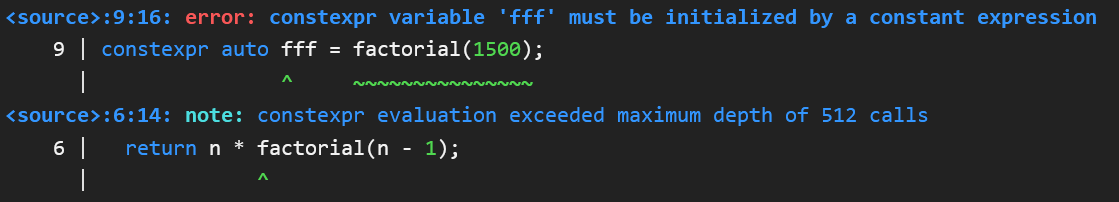 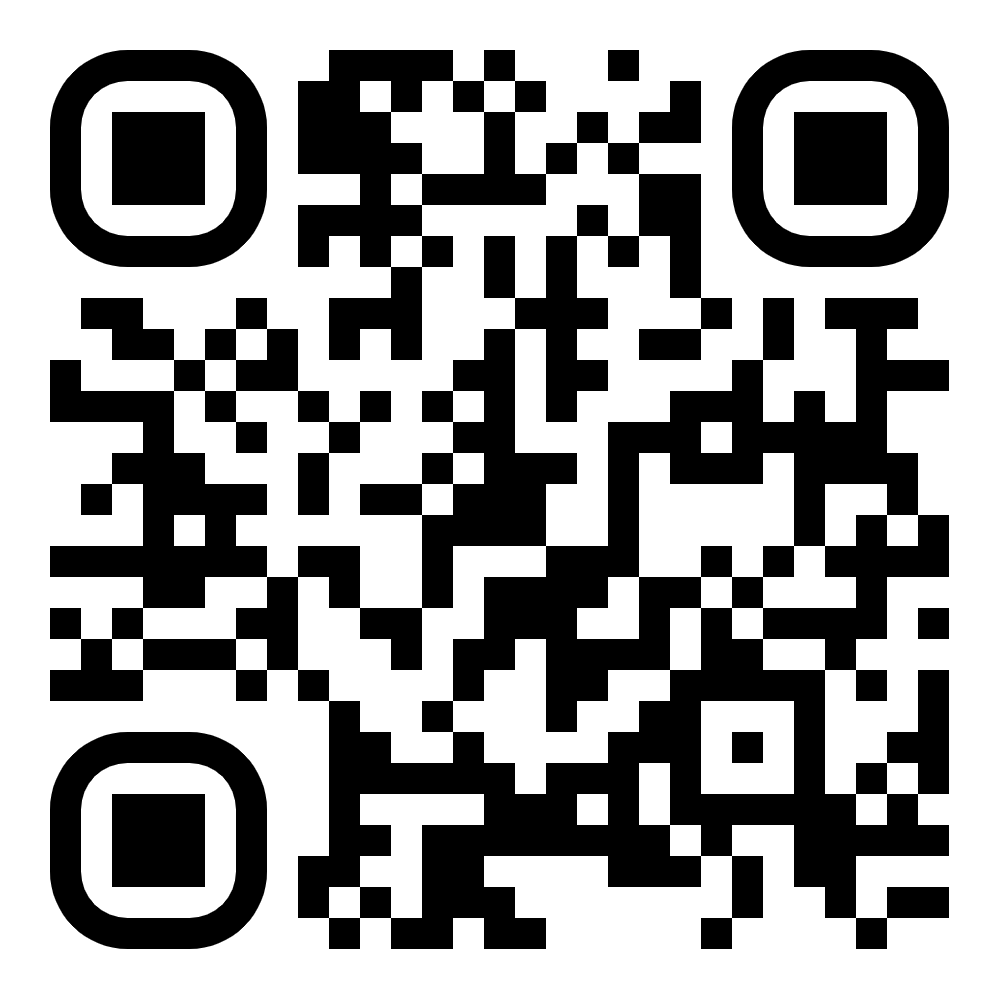 Evaluation
And how to constexpr
Q&A
Yuri Minaev
Architect